Central Government – Policy announcement timelines
October
November
March
April
February
December
January
Spring Budget – Phase 2 SR
Autumn Budget – Phase 1 SR
Industrial Strategy
Employment Rights Bill
8 Sector Plans
Data (Use and Access) Bill
Finance Bill
Local Growth Plan Info
English Devolution White Paper
Great British Energy Bill
Trade Strategy
Get Britain Working White Paper
Adoption of Technology advice
Passenger Railway Services Bill
Product Regulation and Metrology Bill
10-yr infrastructure strategy
Procurement Act
3rd Road Investment Strategy
Renters' Rights Bill
T.S. Railway Reform Plans
Water (Special Measures) Bill
Nuclear Small Modular Reactor competition results
Local Government Reorganisation (Timing TBC)
10-yr Health Plan for NHS
Social Impact Investment Vehicle
Central Government – Consultations
October
November
March
April
February
December
January
Spring Budget – Phase 2 SR
24 Nov
2 Dec
4 Dec
30 Dec
Industrial Strategy
Invest 2035: Industrial Strategy
10-yr infrastructure strategy
Make Work Pay: 
Collective redundancy and fire & rehire
The application of zero hours contracts measures to agency workers
Creating a modern framework for industrial relations
Make Work Pay: 
Strengthening Statutory Sick Pay
Review of Legal Challenges to Nationally Significant Infrastructure Projects (NSIPs)
Employment Rights Bill: Make Work Pay
Kent & Medway Economic Framework – Activities underway
Enabling innovative, productive & creative businesses

Tudor Price & Steve Samson
Widening opportunities 
& unlocking talent

Simon Cook & Dan Ratcliffe
Creating diverse, distinctive 
and vibrant places 

Miranda Chapman & 
Adam Bryan
Securing resilient infrastructure for planned, sustainable growth

Vince Lucas &
Tom Marchant
Placing economic opportunity at the centre of community wellbeing  & prosperity

Nick Fenton & 
Andrew Osborne
Lower Thames Crossing

Eurostar

Regional Energy Strategic Plan
Innovation Partnership
Connect to Work
Supporting creative and cultural economy 

Grow In Kent Brand
Strategic Partnership for Health & Economy
Angel Investment
Actions for BAB to consider please
Case Studies on best practice for health & work strategy
Lobby government & MPs on LTC & Eurostar

Add to LTC support map of businesses: Support map for the Lower Thames Crossing - National Highways
Thoughts on local innovation clusters
KMEP Website Refresh – BAB Member Online Bio    www.kmep.org.uk
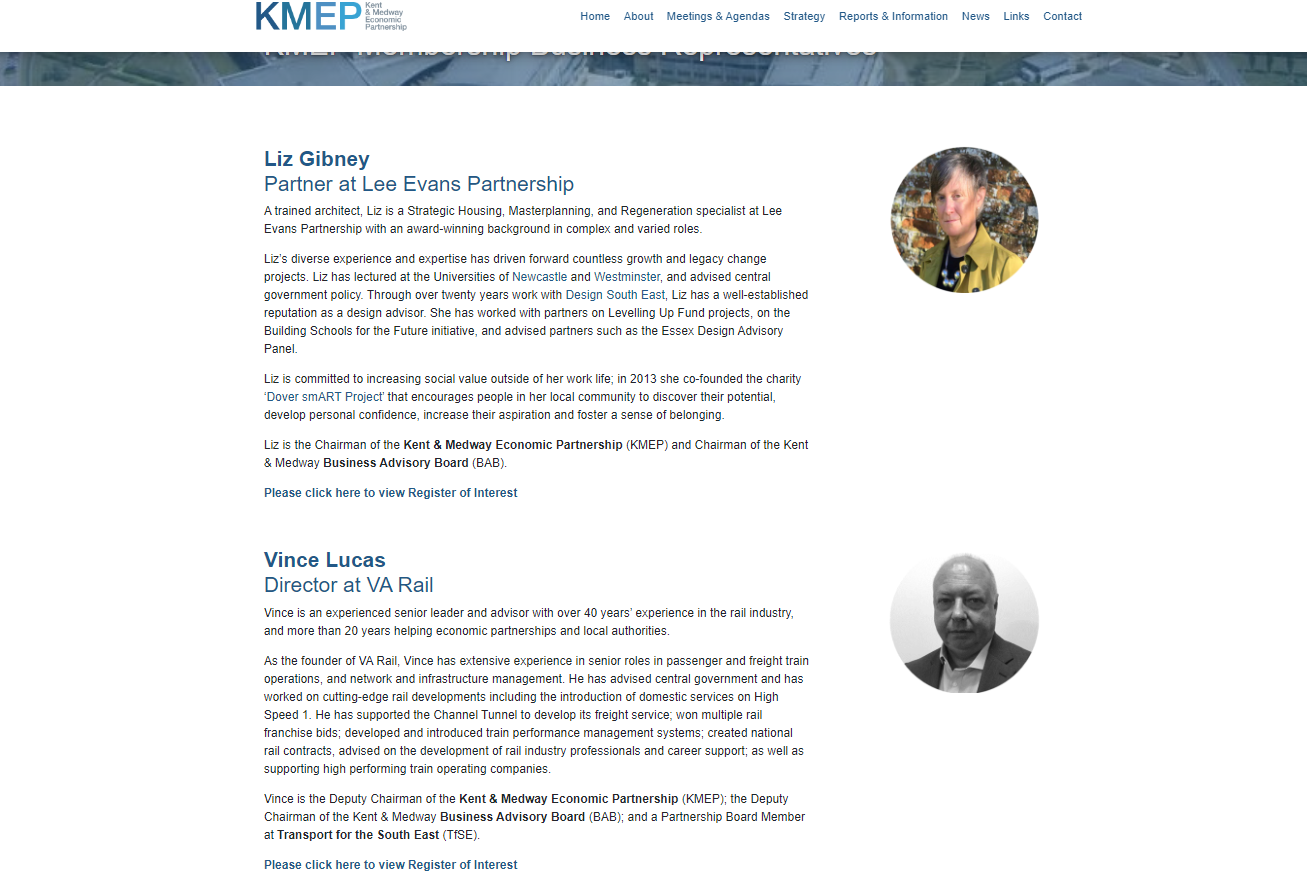 Please could you provide the following: 

A high resolution professional headshot – preferably in circular format 

A short biography (including your membership to any other Boards) – 250 Words Max 

By 22 November emma.watson@kent.gov.uk